Fig. 6. Receiver operating characteristic curve for BSL-CST composite score. BSL-CST = British Sign Language ...
Arch Clin Neuropsychol, Volume 30, Issue 7, November 2015, Pages 694–711, https://doi.org/10.1093/arclin/acv042
The content of this slide may be subject to copyright: please see the slide notes for details.
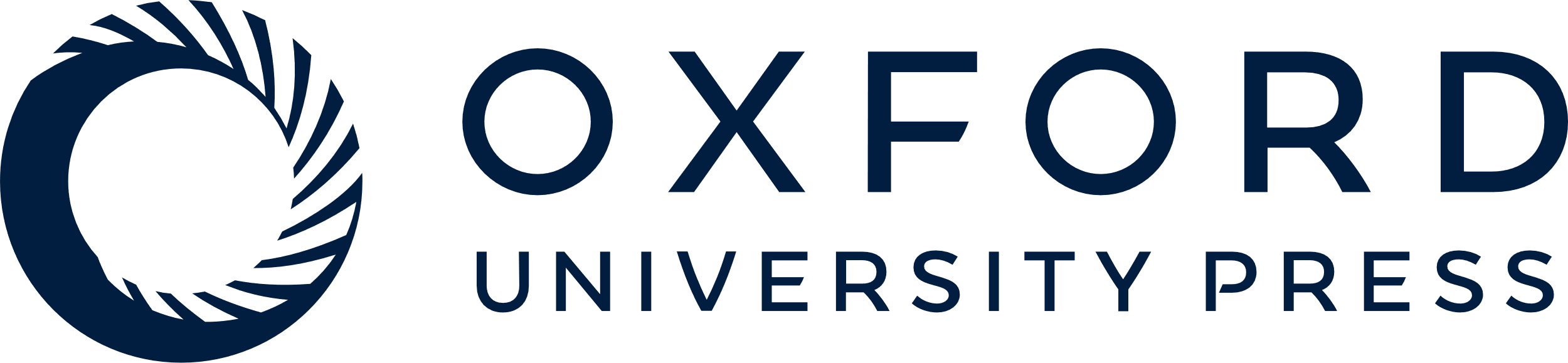 [Speaker Notes: Fig. 6. Receiver operating characteristic curve for BSL-CST composite score. BSL-CST = British Sign Language Cognitive Screening Test.


Unless provided in the caption above, the following copyright applies to the content of this slide: © The Author 2015. Published by Oxford University Press. All rights reserved. For permissions, please e-mail: journals.permissions@oup.com.]